2023 год – Год педагога и наставника
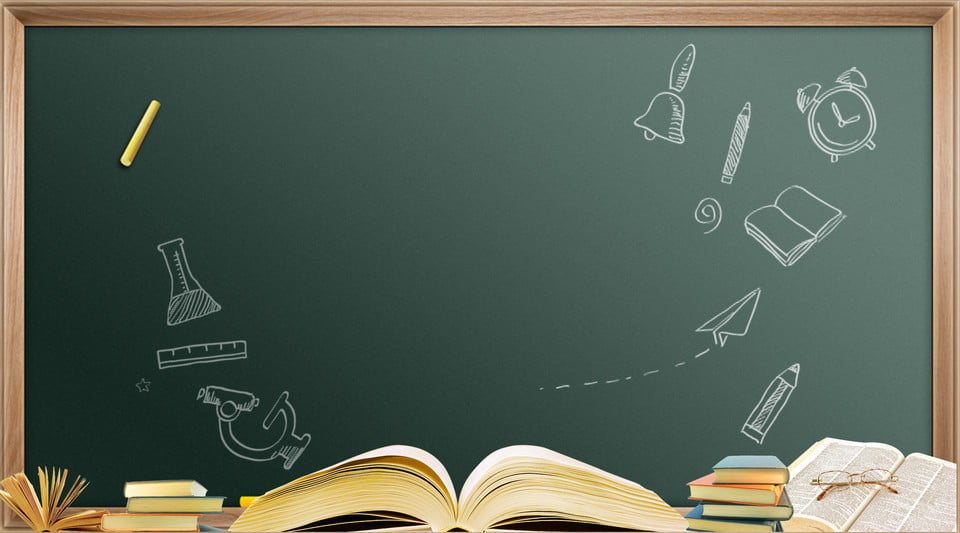 УЧИТЕЛЬ 
НА СТРАНИЦАХ КНИГ
Лужская межпоселенческая районная библиотека
Повесть «Благие намерения» рассказывает о высокой миссии учителя и верности своему призванию, учит быть неравнодушным к чужому несчастью. Главная героиня повести – молодая воспитательница школы-интерната, жертвуя личным счастьем и благополучием, отдаёт себя полностью служению детям-сиротам. 
Это повесть о важных категориях, из которых складывается наша нравственность, - о добре и зле, ответственности и безответственности, о мире детей и взрослых.
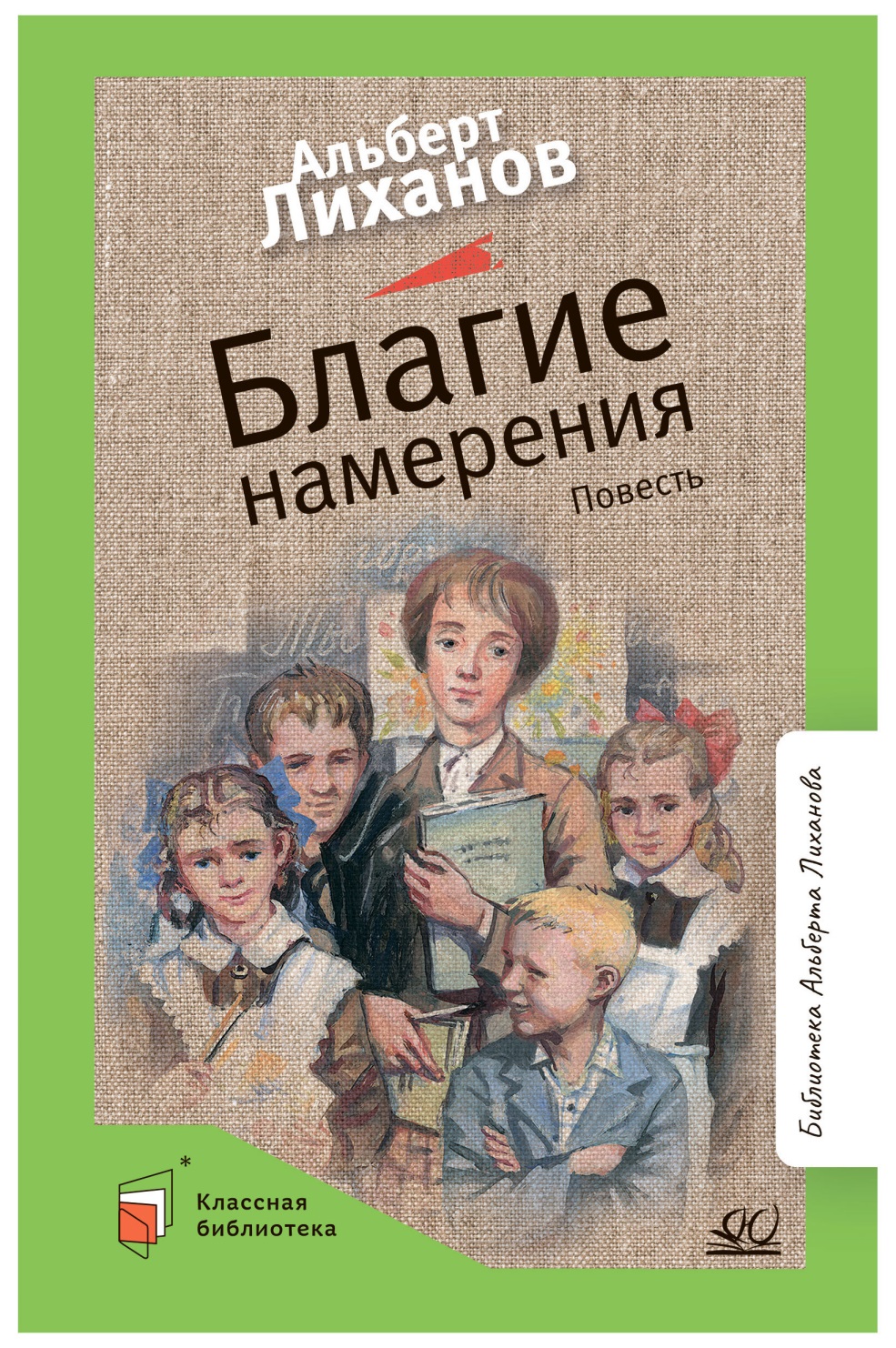 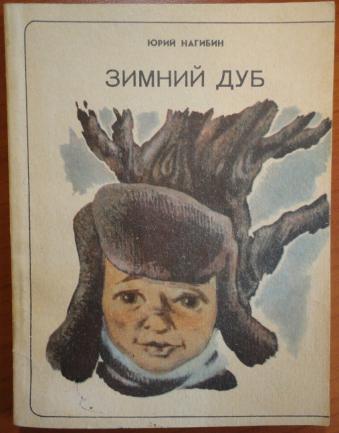 Небольшой рассказ о молодой учительнице и «неуспевающем» ученике. Как оказалось, этот вечно опаздывающий и отстающий в учебе мальчишка умеет видеть и знает много такого, о чем и не догадываются окружающие. И мы верим, читая рассказ, что для учительницы только начинается путь к настоящему мастерству, к пониманию каждого ребенка.
Еще одна веселая, хотя вместе с тем и немного назидательная, книга для младших школьников. Автору знаменитого «Незнайки» удалось очень просто и понятно рассказать о многих ребячьих проблемах. О том, как важна настоящая дружба и взаимовыручка, о том, как организовать свое время и поверить в свои силы, как стать ответственнее и взрослее. И даже о том, как решить трудную задачку! Ну, а учительница - всегда рядом, готовая поддержать и направить своих четвероклассников.
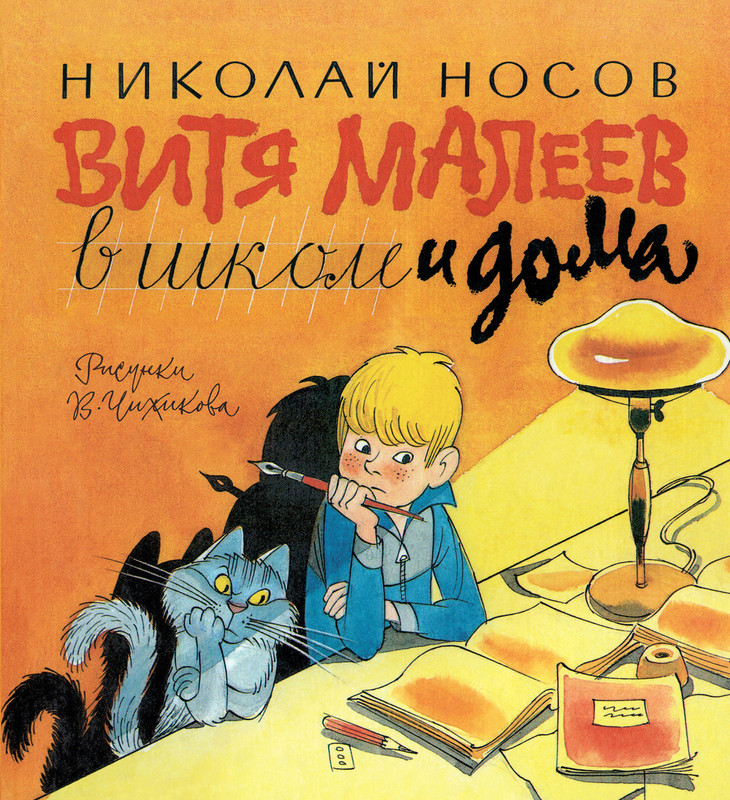 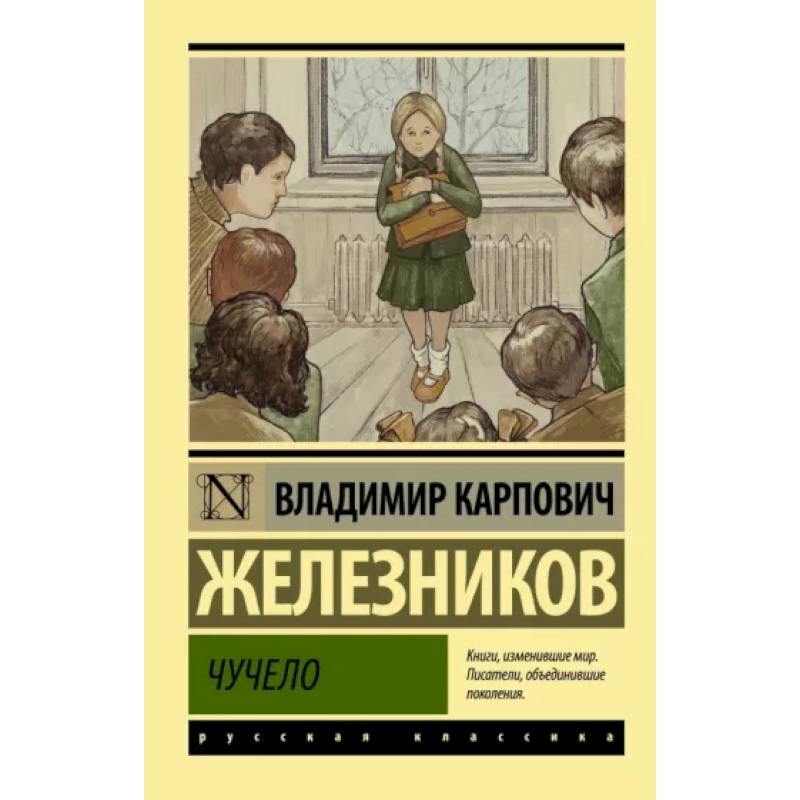 "Чучело" - это повесть об очень доброй, милосердной девочке Лене Бессольцевой. И о том, как ее доброта и милосердие никому не нужны. Застенчивая и нерешительная, она пытается подружиться со своими новыми одноклассниками, которые в ответ издеваются над ней и даже объявляют бойкот. Эта повесть заставляет задуматься над тем, как порой мы бываем жестоки по отношению друг к другу
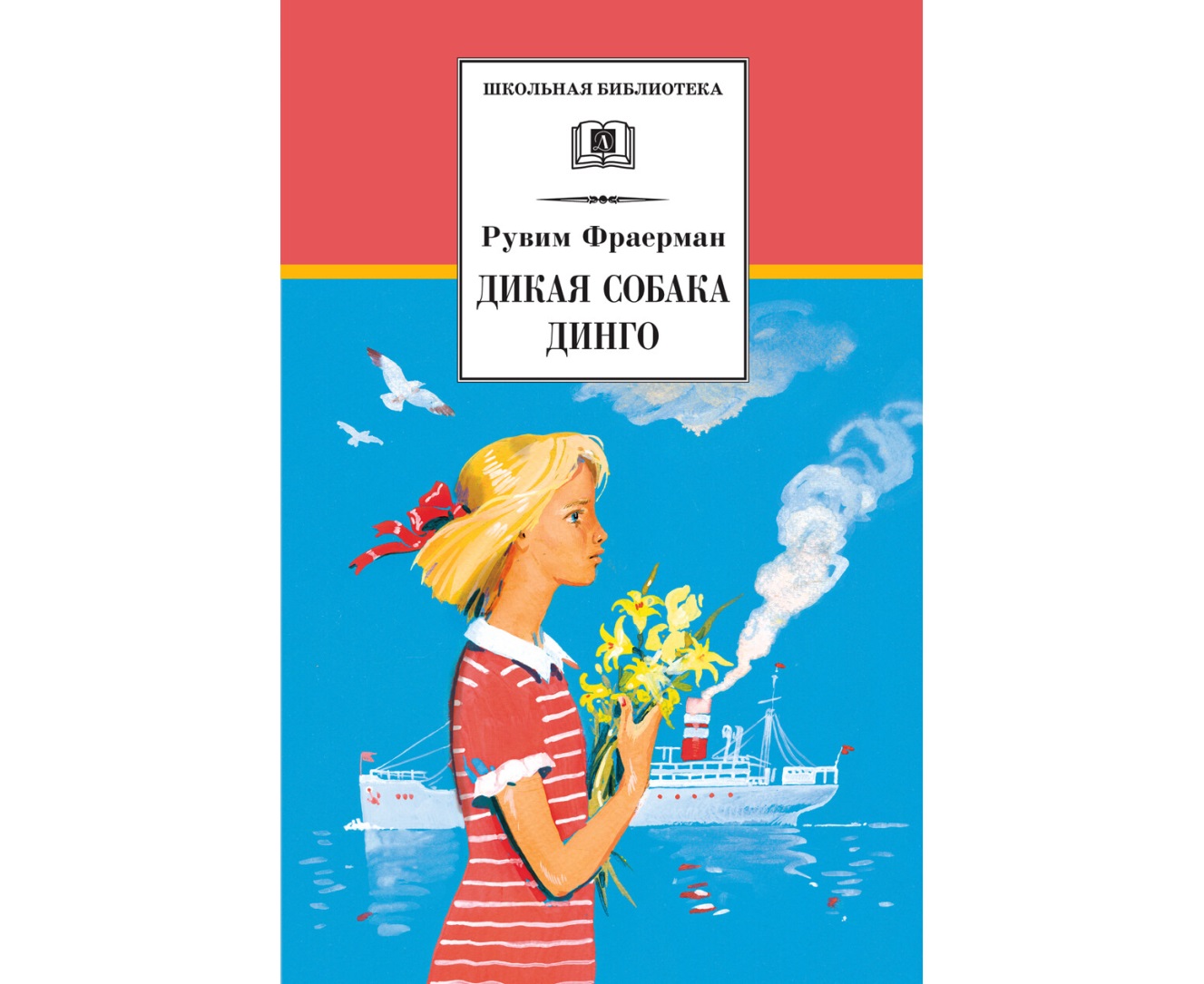 Таня живет в небольшом городке и мечтает о несбыточном - о неизведанных странах и австралийской дикой собаке динго. Но вместо дальних странствий судьба приготовила ей встречу с отцом, который оставил их с матерью много лет назад, и с его приемным сыном. Жгучая ревность, внезапно затопившая юное сердце девочки, неожиданно для нее самой перерастает в первую любовь - порывистую, горькую и щемящую…
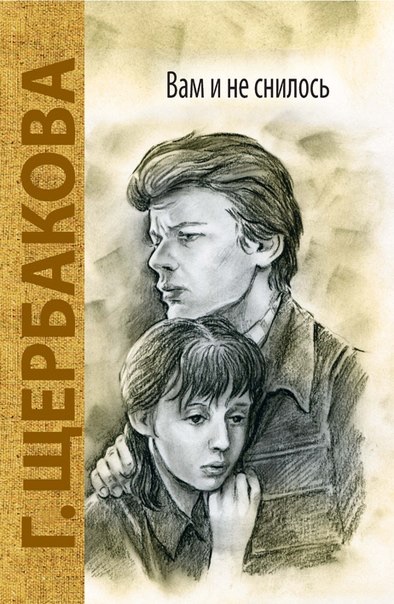 «Надо было выйти замуж в семнадцать лет, за того мальчика, который катал меня на велосипеде. Он катал и тихонько целовал меня в затылок, думая, что я не чувствую, не замечаю. А я все знала. И мне хотелось умереть на велосипеде — такое это было счастье». 
История любви - первой и не только. История ненависти до которой один шаг. История печали, пронесенной сквозь годы и годы жизни. История, в которой прошлое не дает настоящему просто быть, мешает ему идти своим чередом. История, которая только началась и оборвалась в один миг, ведь когда любишь время не властно над влюбленными
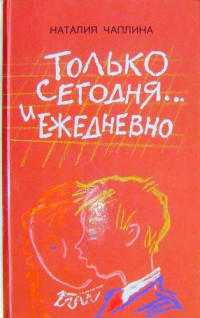 Что может быть прекраснее хорошего учителя? Что может быть страшнее, чем плохой учитель, случайно оказавшийся на этом месте? Нет успеха важнее, чем учительский. И нет победы незаметнее, чем его.
 Если бы каждый из нас хоть на час, хоть на минуту взвалил на себя ношу, которую безропотно тянут они, то устояли б немногие. Очень необычная книга, в которой примерно треть рассказывается о шестикласснике-новичке, «не таком, как все», и конфликте, с ним связанном. Остальные две трети – рассуждения автора о реформе советской школы.
А еще в книге можно найти варианты ответов на извечные вопросы школы – за что у нас не любят учителей, почему неформальными лидерами классов становятся балбесы и двоечники, что такое свобода обучения, как добиваться дисциплины и как наказывать за проступки, что дается проигравшим, что такое «зловредный дух товарищества» и как он рождается, откуда в школах формализм, как найти таланты у детей (в том числе тех же балбесов и двоечников), и какой будет школа будущего (по сути дела, уже настоящего – ведь с издания книги прошло 22 года). 
Кстати, некоторые пророчества автора уже сбылись. Например, про автоматизацию учебного процесса, про компьютеризацию.
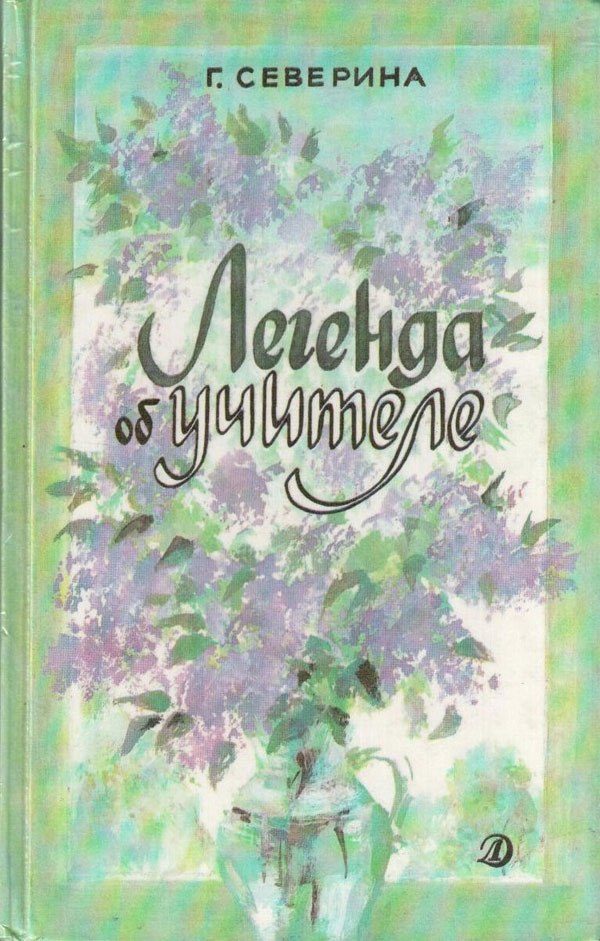 Повесть о школе 30-х годов, о старшеклассниках, о любви, о молодой семье. В центре повести - учитель, мужественный, благородный человек, оказавший огромное влияние на своих учеников и жизнью своей подтвердивший высоту своих нравственных принципов. Прообразом его был учитель московской школы, ушедший в первые дни Великой Отечественной войны на фронт вместе со своими учениками.
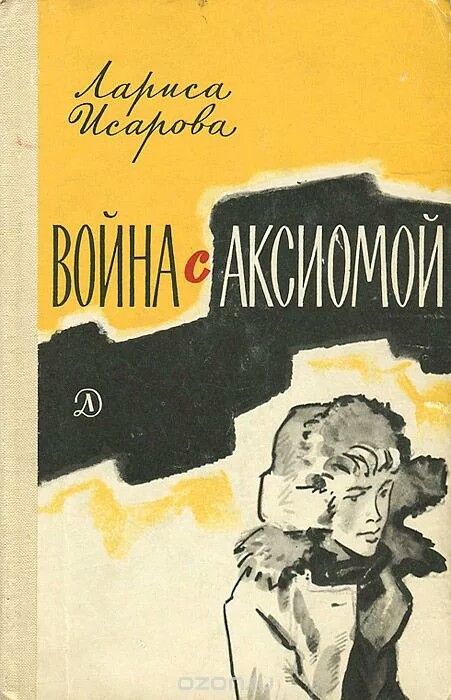 Само название "Война с аксиомой" заставляет ожидать чего-то необычного от этих "Спорных историй из школьной жизни". Они действительно необычны, но в том лишь смысле, что не совсем принято так рассказывать школьникам, даже и старших классов, об их школьном существовании, а главное, о работе педагогов. Лариса Исарова пишет о школе, где тесно переплетаются интересы учеников и учителей, учителей и родителей, родителей и детей.
Действие рассказа "Песчаная учительница" (1927) происходит в Средней Азии.
Мария Нарышкина, дочь учителя, родом из глухого забросанного песками городка Астраханской губернии: пустыня была её родиной, а география (в восторженном исступлении она зачитывалась географическими книгами из библиотеки отца) — поэзией.
В шестнадцать лет она поступает на педагогические курсы в Астрахани и через четыре года, уже Мария Никифоровна Нарышкина, получает назначение учительницей в дальний район, в село Хошутово, на границе с мертвой среднеазиатской пустыней.
Энтузиазм, с которым она приступает к работе, вскоре сменяется растерянностью: голодные и больные ученики посещают занятия нерегулярно; местным жителям, обессилевшим в борьбе с песком, до школы нет никакого дела…
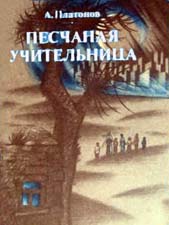 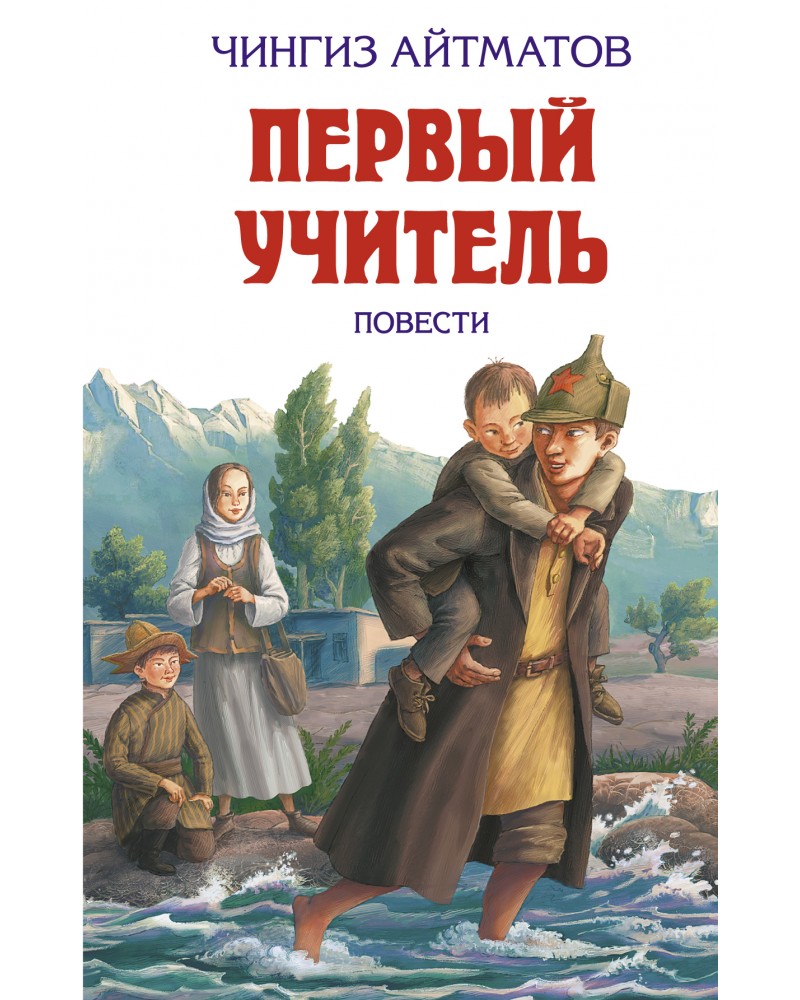 Повесть 1962 года киргизского писателя Чингиза Айтматова о становлении образования в дальних аулах Киргизии и борьбе с патриархальными традициями.
Вернувшись в начале 1924 года в глухой аил, молодой красноармеец Дюйшен создает первую сельскую школу; он будет учить ребят. Издевательства, насмешки, прямая вражда встречают юного энтузиаста-бедняка.
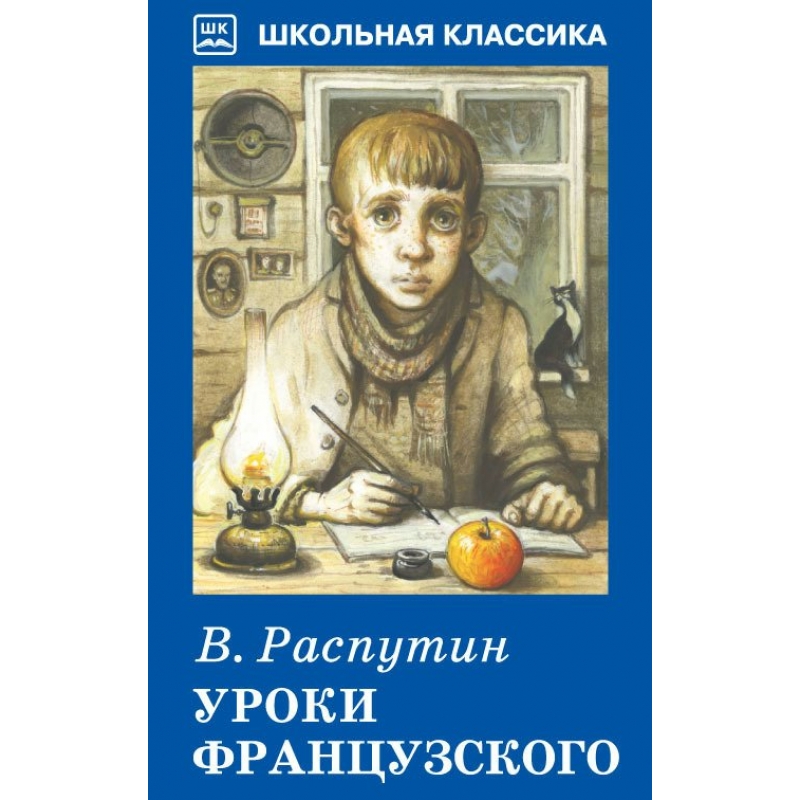 Один из лучших рассказов известного русского писателя Валентина Григорьевича Распутина, ставший классикой отечественной литературы.1948 год. Трудное послевоенное время, разруха, голод. Детям рано приходилось взрослеть, принимать на себя взрослые обязанности. Герой рассказа, одиннадцатилетний мальчик, оторванный от дома, сталкивается с нуждой, голодает. Он в одиночку борется за своё существование, не принимая милостыни и помощи от окружающих. Благодаря молодой учительнице французского Лидии Михайловне мальчик открывает для себя новый мир, где люди могут доверять друг другу, поддерживать и помогать, разделять горе и радость, избавлять от одиночества. Уроки французского оказываются уроками доброты и милосердия.
«Безумная Евдокия» — драма советского писателя и драматурга Анатолия Георгиевича Алексина. Напечатана в журнале «Юность» в июне 1976 года. 
Главные действующие лица произведения – одаренная ученица Оленька и учительница, которую девочка называет «безумной Евдокией». Учительница борется против эгоизма своей ученицы. Она считает, 
что «данный от Бога талант заслоняет человека от окружающих и это является основной причиной эгоизма». 
Но это не означает, что учительница пытается препятствовать развитию творческих способностей Оли, она пытается привить девочке другой, не менее важный, талант человечности.
.Юные герои Анатолия Алексина впервые сталкиваются со «взрослыми», нередко драматическими проблемами. Как сделать правильный выбор? Как научиться понимать людей и самого себя? Как войти в мир зрелым, сильным и достойным человеком?
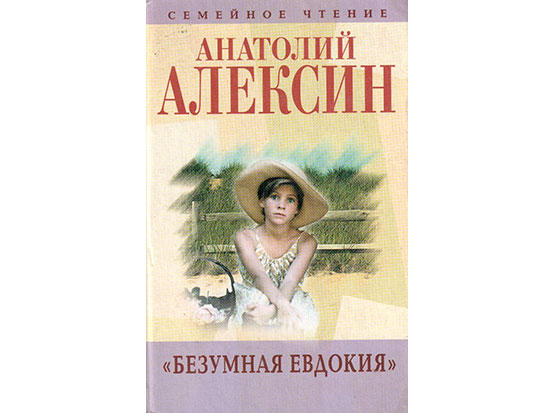 Игорь ежедневно занимается с Соней-второгодницей  и ждет брата из-за границы. 
 Строптивая второгодница смотрит на окружающих с равнодушием и даже презрением. Игорь видит все недостатки характера девочки, его очень смущают ее манеры и запросы, но он не в силах перебороть свою влюбленность. Он делится своими сомнениями со старшим братом и решает познакомить его с Соней. Соня считает почему-то, что приезд брата помешает их отношениям. Оказывается, многое действительно изменилось...
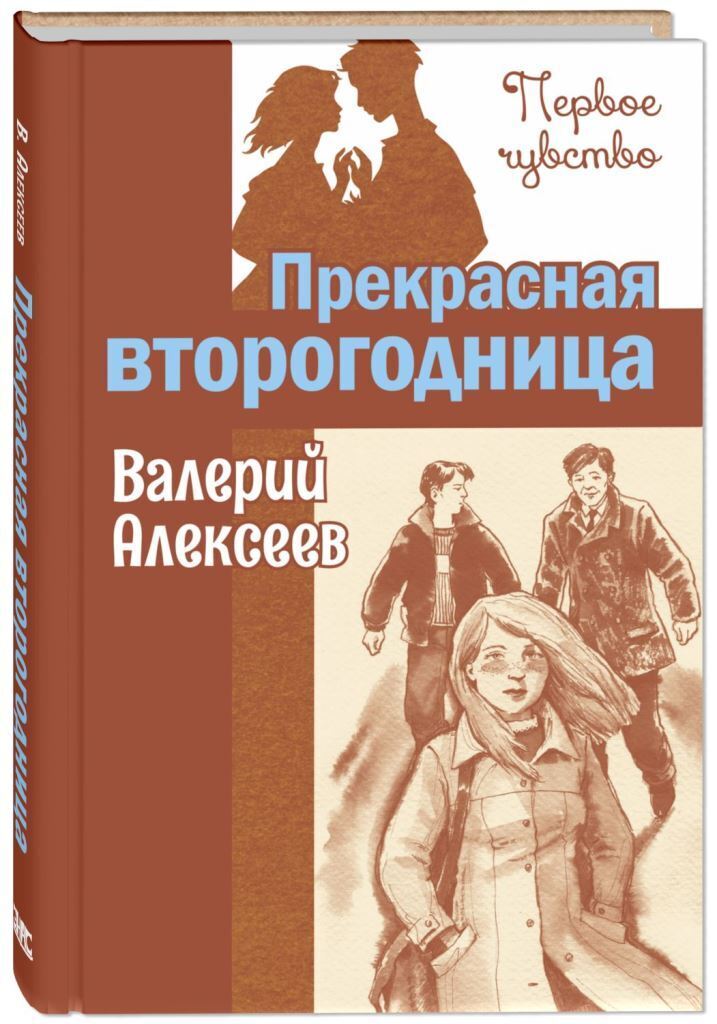 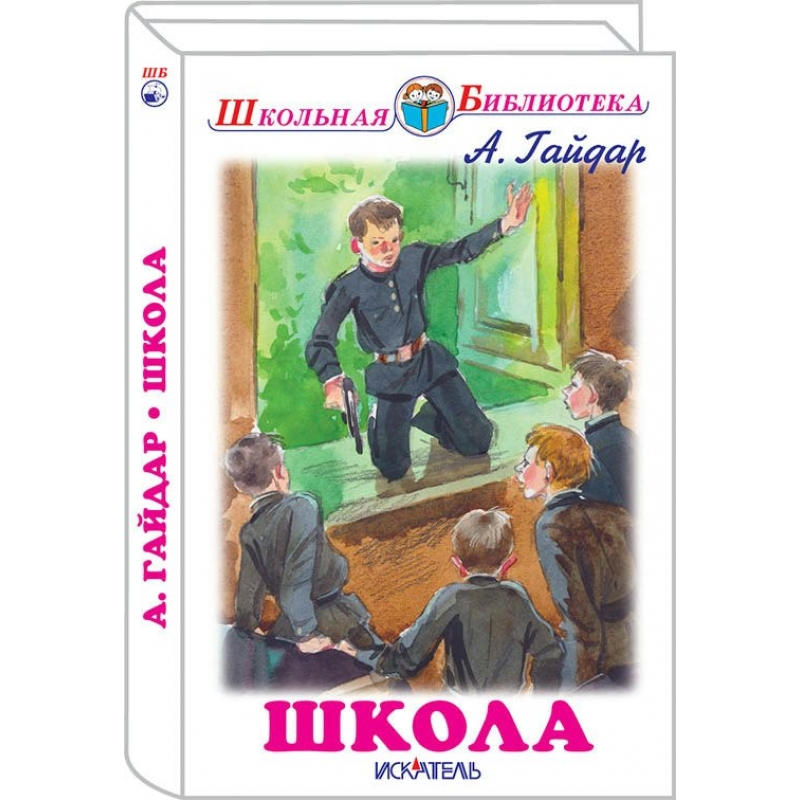 "Просто обыкновенная биография в необыкновенное время", — писал Аркадий Гайдар о своей жизни. Так мог сказать о себе и герой повести "Школа" Борис Гориков. Тихий, провинциальный Арзамас, учёба в реальном училище, взбудоражившая весь город весть о революции, митинги, сражения Гражданской войны… Всё это не только перипетии сюжета, но и детали детства и юности писателя. Даже фамилия героя — Гориков — созвучна настоящей фамилии Гайдара — Голиков. Может, поэтому писатель сначала опубликовал повесть под названием "Обыкновенная биография", и лишь через год она вышла под другим "именем" — "Школа". Гайдар нашёл более точное название, ведь книга не столько о судьбе мальчишки, юность которого пришлась на насыщенные и сложные годы в истории страны, сколько о становлении характера, умении делать выбор и нести ответственность за каждый свой поступок.
Художественно-документальная приключенческая повесть о детском доме времен гражданской войны написана двумя его бывшими воспитанниками - Л. Пантелеевым (настоящее имя Еремеев Алексей Иванович) и Григорием Белых, когда им было 18 и 19 лет, через три года после окончания учёбы.
Петроград времён 20-х годов прошлого века. Гражданская война породила огромное количество беспризорников с стране. Некоторые из них попадают в ШКИД — Школу социально-трудового воспитания имени Достоевского. Группа озлобленных подростков не видит в этом заведении ничего особенного, многие из них прошли через десятки таких учреждений и в конце концов всегда сбегали. Не сразу они осознали и почувствовали, что с этой школой у них всё сложится по-другому. Эта повесть правдивая и временами жёсткая, это также повесть весёлая, забавная, смешная и временами очень грустная. И наконец это повесть молодых людей призванная помочь таким же как они сами ребятам.
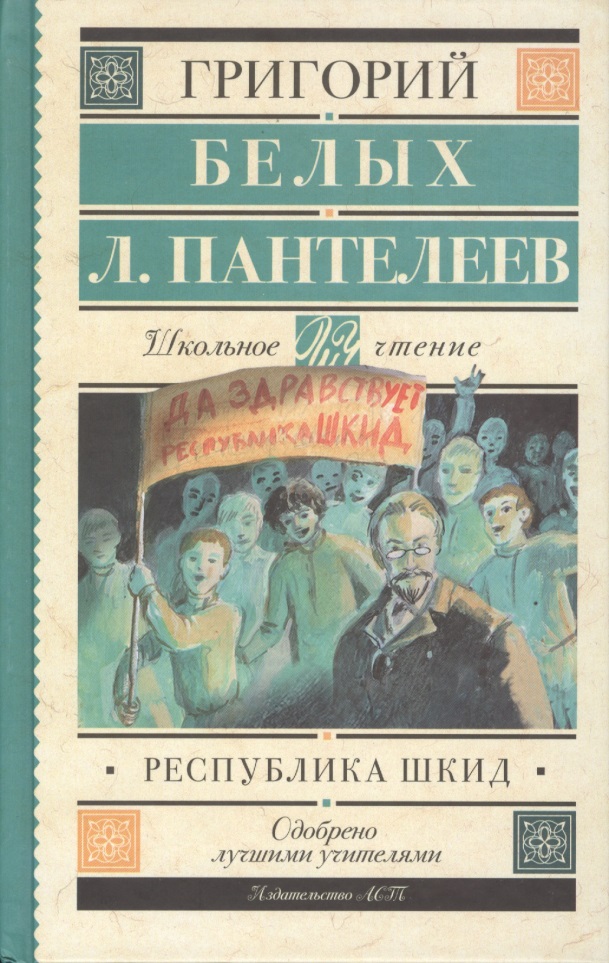 В романе-поэме А.С.Макаренко, педагога и писателя, раскрывается история рождения и развития колонии им. М.Горького и коллектива горьковцев (1920-1928 гг.). Первыми воспитанниками были несовершеннолетние правонарушители: подростки, юноши, а позже беспризорные дети. Нравственный переворот в их воспитании происходил не сразу, а в процессе длительной, трудной и самоотверженной борьбы педагогов-воспитателей во главе с А.С.Макаренко за высококультурную личность, нравственно-светлую, с развитым чувством долга и чести. Четкая, продуманная организация детской жизни, нацеленная на воспитание достойного гражданина Отечества, позволили добиться позитивного результата, когда, по словам Макаренко, "в живых движениях людей, в традициях и реакциях реального коллектива, в новых формах дружбы и дисциплины" рождалась новая педагогика. В горьковском трудовом воспитательском коллективе взрослых и детей объединяли, прежде всего, учеба, производственно-трудовые взаимоотношения, общая трудовая забота о лучшем завтрашнем дне, определенный стиль ("дух") колонии: мажорный тон, сочетание уважения с требовательностью, чувство собственного достоинства, ощущение своей страны и многое другое. Макаренко доказал, что воспитательский коллектив, коллективная организация жизни и деятельности колонистов - это самый эффективный метод воспитания личности, индивидуальности каждого воспитанника.
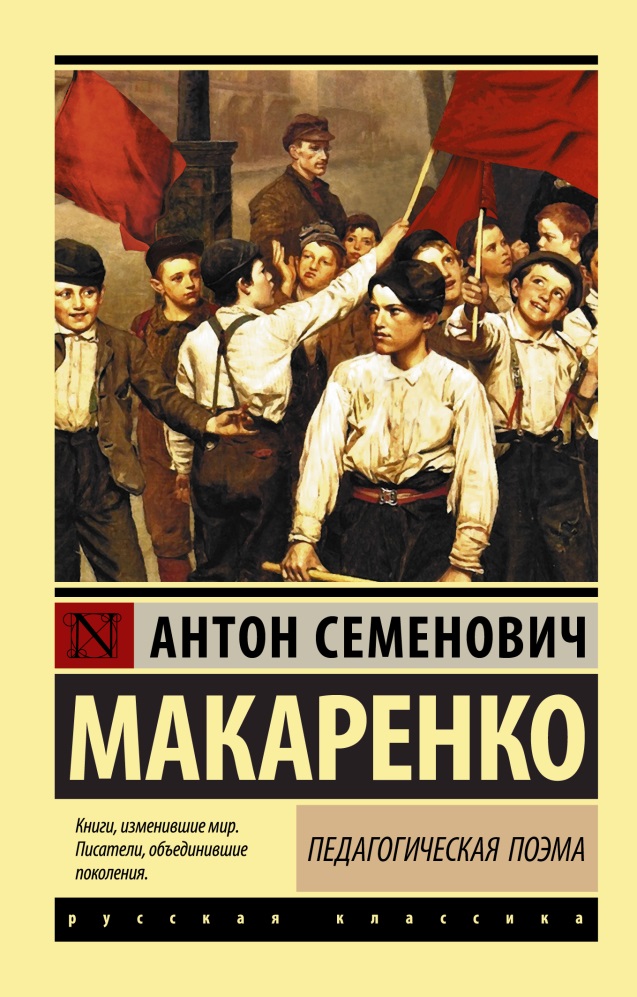 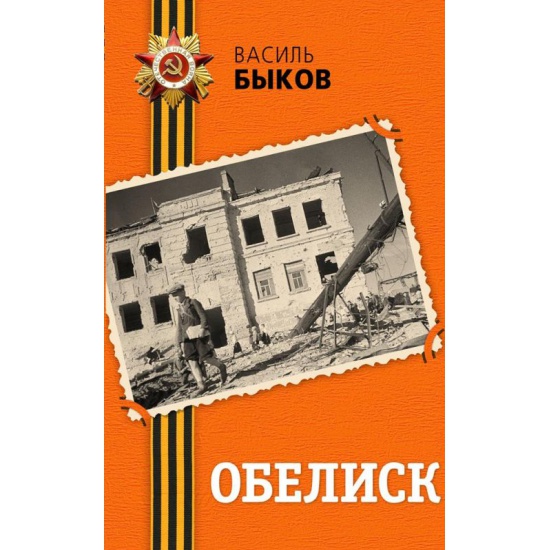 Безымянный герой повести приезжает на похороны Миклашевича, коммуниста и хорошего учителя. Здесь он знакомится с Ткачуком, который рассказывает ему историю об учителе Морозе и его учениках, среди которых был и Миклашевич. Это случилось в годы войны, когда Белоруссия была оккупирована войсками вермахта. Мороз пожертвовал жизнью ради своих учеников, но на обелиске нет его имени, хотя его постоянно кто-то дописывет. Интересная и грустная история об отваге, доблести и чести людей, подвиги которых несправедливо забыли.
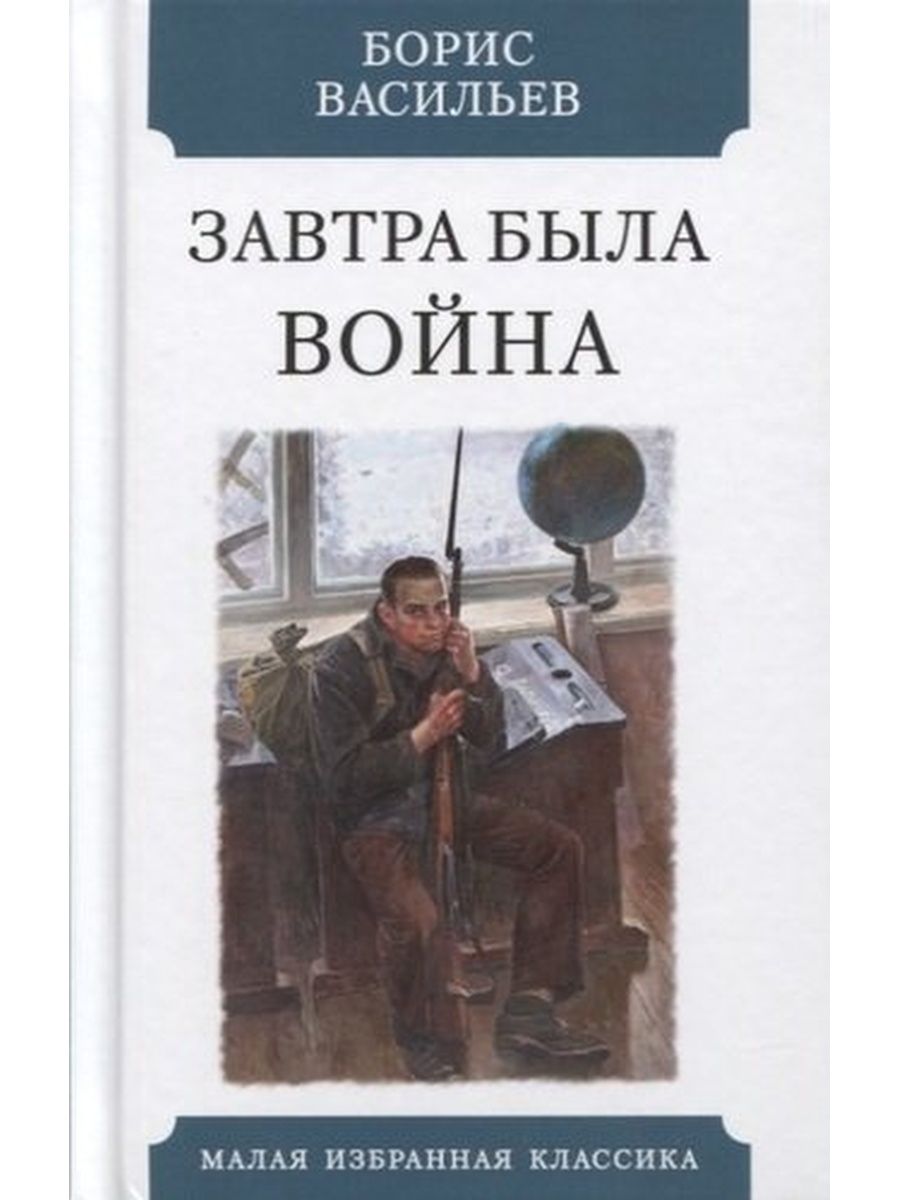 Действие повести Бориса Васильева происходит накануне войны. Она рассказывает об учениках 9-го "Б", их взрослении и становлении, дружбе и любви, первом серьезном нравственном выборе и противостоянии их молодости, которая категорична, безоглядна и стремительна. И очень коротка, потому что "завтра была война"... 
Все было ясно и понятно, пока у Вики Люберецкой не арестовали отца. В классе на это отреагировали по-разному, а сама Вика совершает самоубийство. Происходит переосмысление жизни, и дети дают отпор своим родителям, классной руководительнице, они учатся думать, принимать и отстаивать свои идеалы.
Книга о современной школе, о любви учителя и старшеклассницы, о мире, который продолжает „красою вечною сиять“ даже во времена инфляции и экономических реформ. Молодой биолог Виктор Служкин от безденежья идет работать учителем географии в обычную пермскую школу. Он борется, а потом дружит с учениками, конфликтует с завучем, ведет девятиклассников в поход - сплавляться по реке. Еще он пьет с друзьями вино, пытается ужиться с женой и водит в детский сад маленькую дочку. Он просто живет…
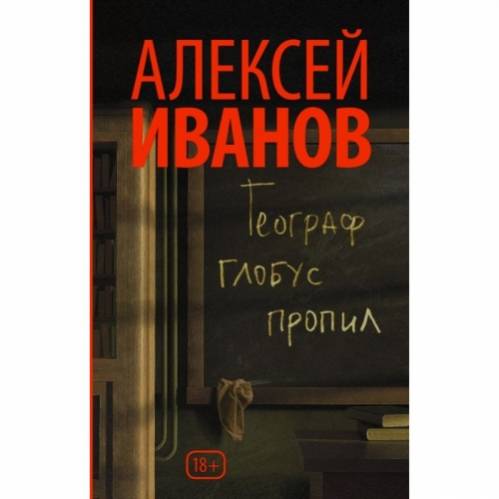 Абсолютный бестселлер, который бьет все рекорды продаж уже много лет, особенно накануне Первого сентября. Ведь неизвестно, кто больше переживает перед началом учебного года - дети или родители, с тоской предвкушающие прописи, задачи по арифметике, бесконечные поделки.  Маша Трауб рассказывает о буднях мамы первоклассника так остроумно, что у вас непременно появится надежда - это можно пережить, и даже без особых потерь. 
Кстати, главный герой книги, первоклассник Вася, уже давно не школьник, а его мама вспоминает школьные будни почти спокойно. Больше того: у Васи есть сестра Сима, а у книги "Дневник мамы первоклассника" есть приквел - "Второй раз в первый класс".
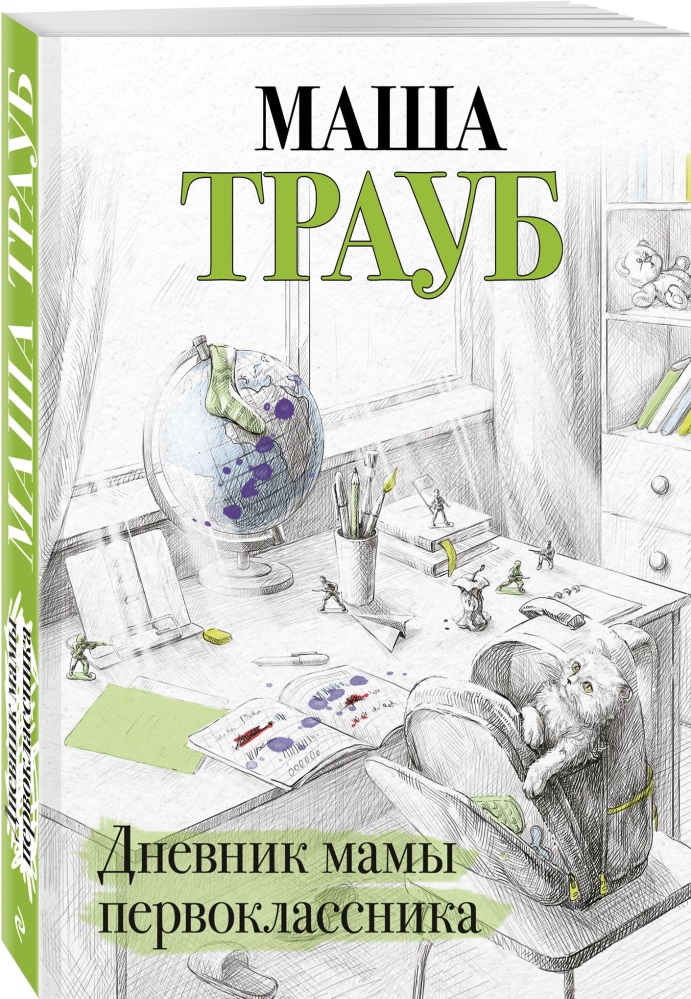 Пронзительный и лиричный роман о молодой и увлеченной своим делом учительнице Елене Константиновне по прозвищу Елка и о ее столкновении с жесткими и не самыми благовидными реалиями современной школы. "Идеалистка", – вздыхали ей вслед одни. "Дура", – вертели пальцем у виска другие. А она верила, что сможет что-то изменить, ведь в школе все зависит от учителя. "Ты же через полгода сбежишь", – убеждали ее пессимисты. "Максимум, через год", – великодушно давали отсрочку оптимисты. "Вы – лучшая!" – писали ей ученики. "Им дают, а они еще недовольны... Зажрались", – выговаривала ей в спину чиновница. А она все повторяла: "У меня получится!" И опять шла на урок в свой 9-й класс..
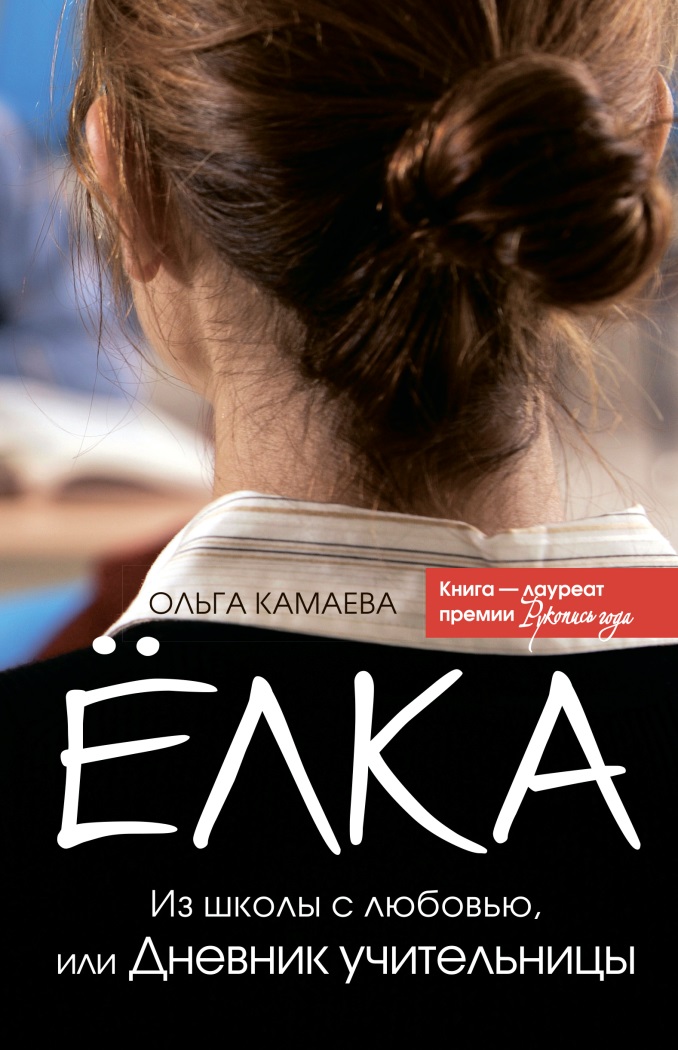 Школьный вальс Искандер пишет о своей школьной поре, о доме, о детстве. Это очень светлая книга о детстве и взрослении, о семье. О множестве культур и обычаев, мирно живущих бок о бок. Вечно 35-летняя тётушка, чудаковатые дядюшки, "вероломная" сестра, недотёпа старший брат, первая учительница и первая "любовь" в одном лице, соседский мальчик-садист и соседская девочка-писательница; абхазы, армяне, евреи, русские. Это трогательная история о высланном на родину отце и посаженном в тюрьму дяде. Это не умилительные мемуары, это правдивая и проникнутая любовью память о поре, откуда все мы родом.
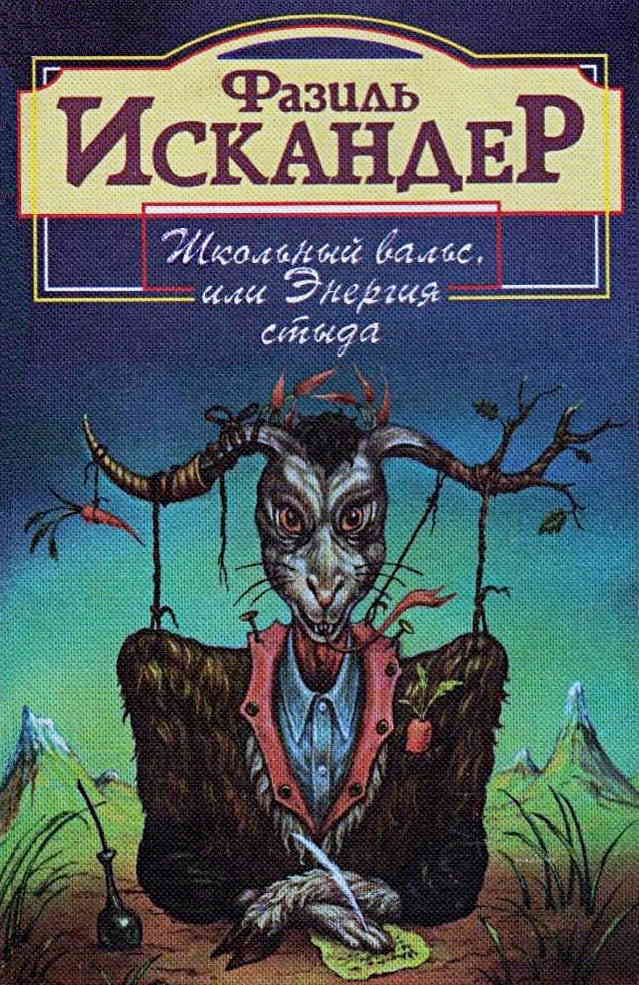 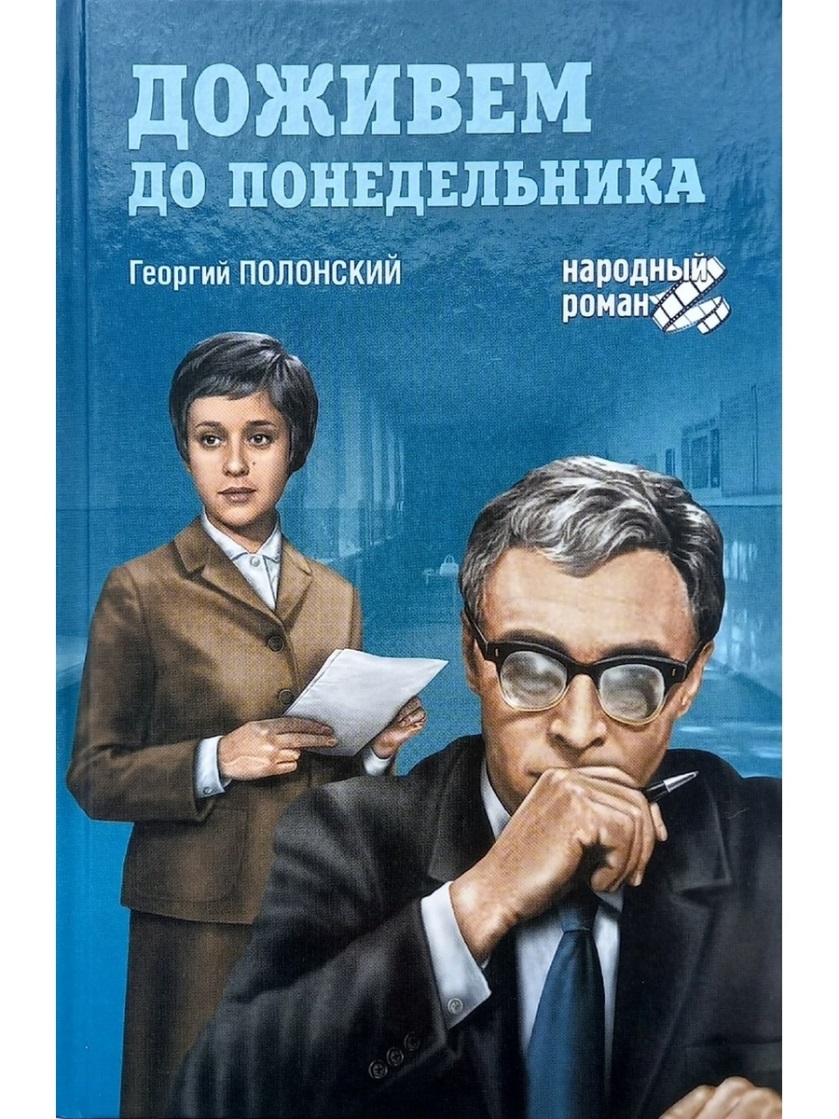 Георгий Полонский известен публике прежде всего как сценарист, создавший литературную основу знаменитых кинокартин "Доживем до понедельника" (1968), "Ключ без права передачи" (1972) и "Перевод с английского" (1972). Образ Ильи Семеновича Мельникова (в фильме "Доживем до понедельника" его сыграл Вячеслав Тихонов) стал знаковым для многих поколений учителей и учеников. Мельников - не шаблонный "образцовый" педагог, а живой человек, который высокие требования предъявляет прежде всего самому себе. Да, ему бывает нелегко, порой он чувствует себя нелепым и уязвленным, срывается… Но он признает и за собой, и за школьниками право на чувства, сомнения, кризисы, он честен и обладает безупречным нравственным чутьем, он понимает, где свет, а где - тьма. Нет ничего важнее, чтобы такой человек оказался рядом с подростком в моменты взросления, когда первые уроки преподает ему сама жизнь...
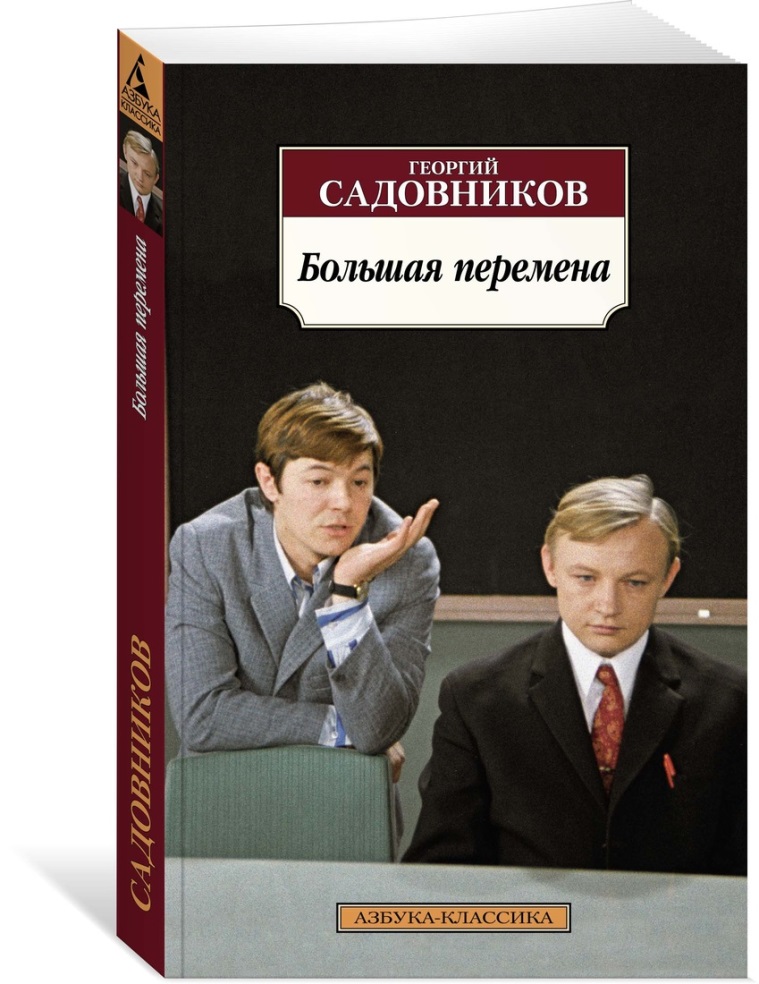 Нет, наверное, такого человека, который не смотрел бы фильм "Большая перемена" о трогательном молодом историке Несторе Петровиче, внезапно оказавшемся перед лицом необходимости воспитывать великовозрастных учеников вечерней школы. В основе этого фильма лежит повесть Георгия Садовникова "Иду к людям". Именно под таким названием в начале 1960-х годов познакомились с ней читатели, однако в последующие годы эта полюбившаяся телезрителям история выходила уже как "Большая перемена". Светлана Афанасьевна и Ганжа, Тимохин и Коровянская, Леднёва, Лина и Северов - их такие знакомые, но от этого не менее увлекательные приключения и проблемы, радости и огорчения, обо все этом мы узнаем из книги.
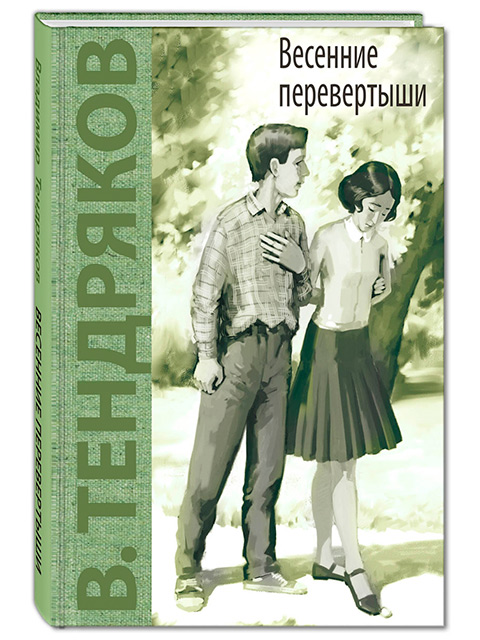 "Наверно, нет такого человека на земле, который бы не пережил в жизни духовной революции. И чаще всего она происходит в пору отрочества. Как бы вновь я здесь встретился со своим детством и в то же время хотел, чтоб каждый читатель, независимо от возраста, встретился со своим", - такими словами автор завершает свое предисловие к книге.
В повести «Весенние перевертыши» сквозной темой проходит образ учителя – математика Василия Васильевича Васильева, которого ученики прозвали Вася – в – кубе. 
Он уже стар, который год грозится уйти на пенсию, но не уходит. 
Его внешний вид и грозный голос наводят ужас на новичков, но ребята постарше знают, что это обманчивое впечатление. Он всегда готов прийти на помощь
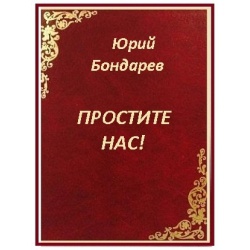 Павел Георгиевич Сафонов – известный конструктор на заводе в Москве. После отдыха в крымском санатории он торопится домой, но сходит с экспресса на маленькой станции, не доехав. В этом степном городке прошли его довоенные детство и юность. Он думал, все забыл. Но нет, в памяти и лучший друг Витька Снегирев, и Вера – первая любовь. Но город как чужой.
На пути – родная школа. Такая, как в детстве! А рядом – домик учительницы математики Марии Петровны. Она вела их класс. Оказывается, Мария Петровна следит за жизнью каждого из ребят. Шехтер стал журналистом. Самойлов – артист. И никто никогда к ней не заезжал. И Снегирев не зашел, когда был в отпуске. К ней ходит только Коля Сибирцев, шахтер. «У него неудачно сложилась жизнь». Сафонов Колю и не помнит. Ему стыдно. Он видит у нее свою книгу и вписывает теплые пожелания от автора. И вспоминает, как не ответил на ее поздравительную телеграмму. Прощаясь, она спрашивает Пашу: «Хоть капелька моей доли есть в твоей работе?» Он уверяет, что всем обязан ей. В поезде Сафонов злится на себя и на ребят из класса. Хочет писать учительнице письмо, извиниться. Но адреса не знает. Тогда он посылает ей телеграмму прямо в школу: «Простите нас».
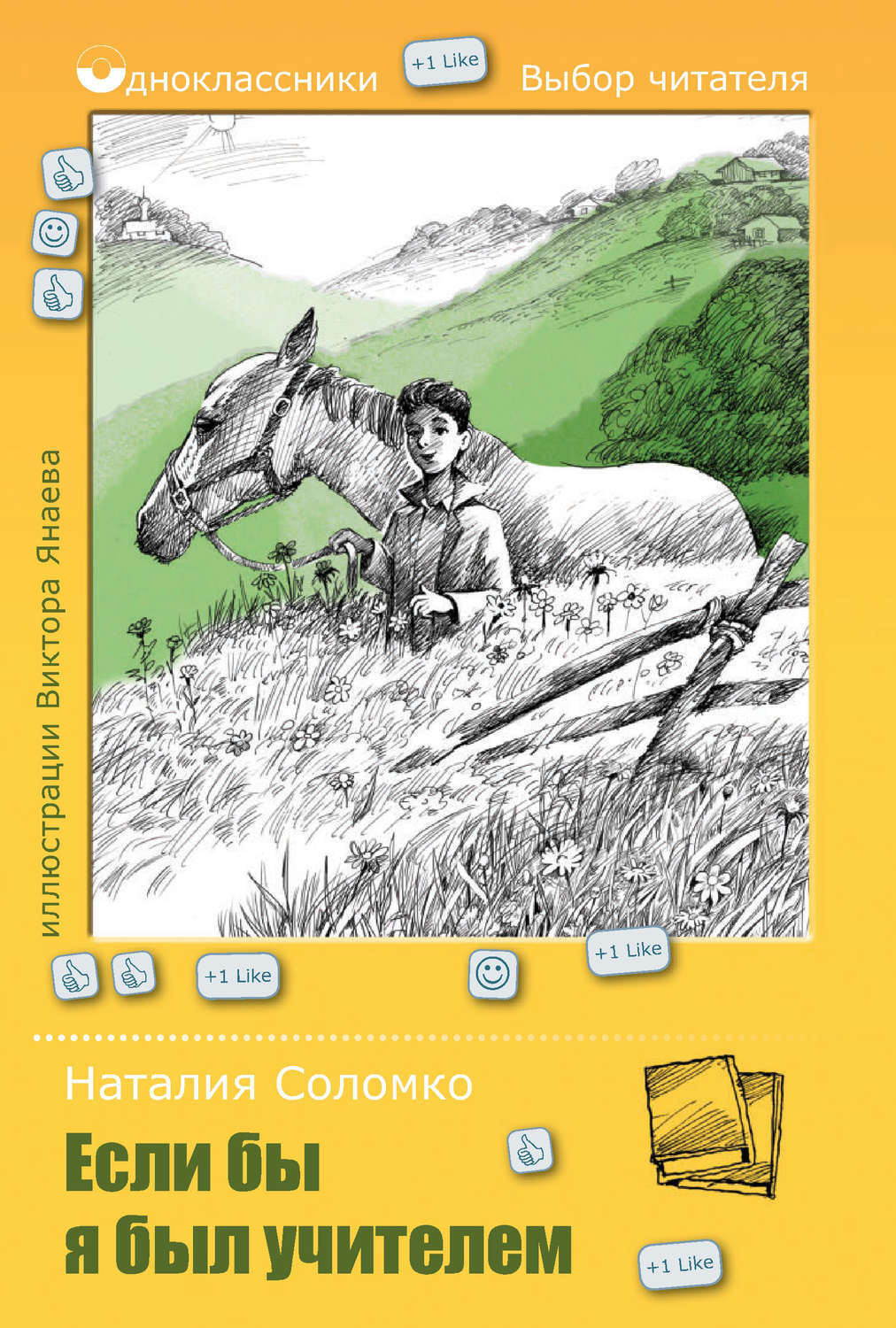 Как же иногда бывает тяжело учиться в школе. Не потому что знания даются с трудом, а потому что учителя постоянно требуют: ты должен ответить урок, ты должен думать так, ты должен думать по другому… Ох, как же устал Андрей от этого. Вот если бы он был учителем, все бы, конечно, сделал иначе. В этой книге вы прочитаете две повести Натальи Соломко - "Если бы я был учителем" и "Белая лошадь- горе не мое"- о любви, смысле жизни и чести.
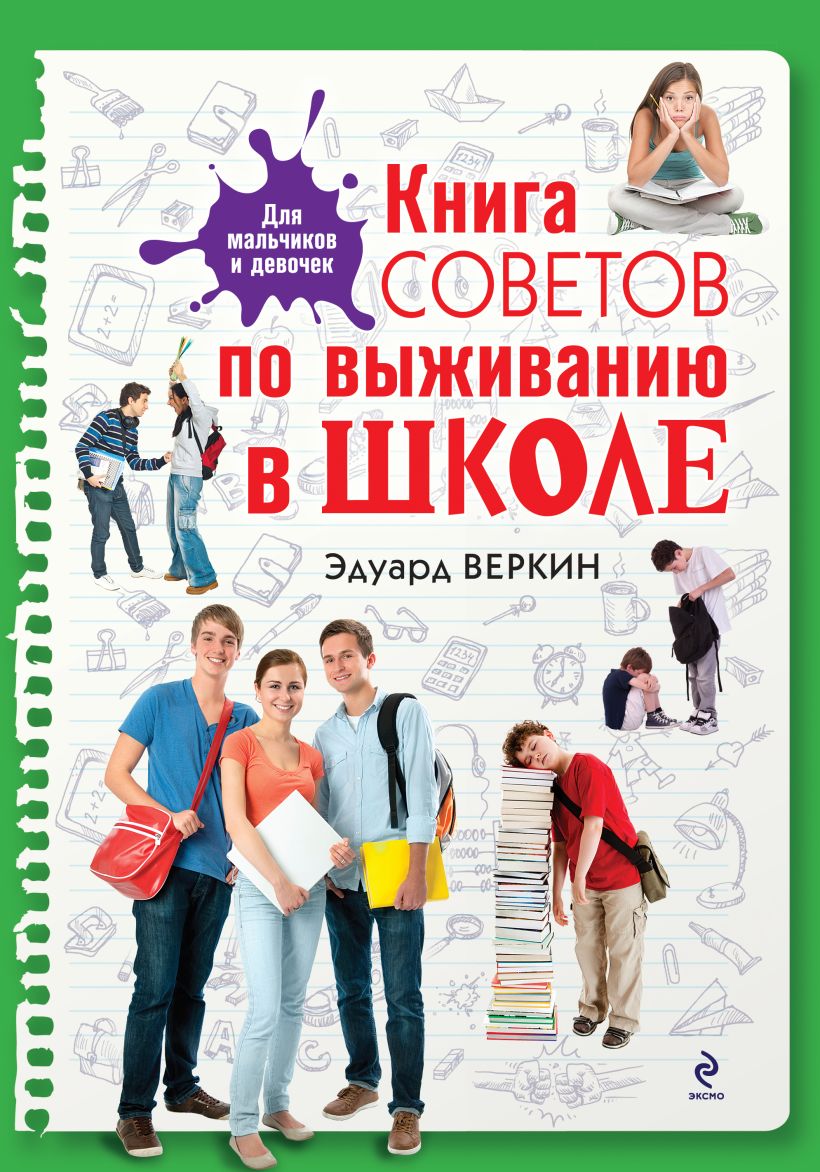 В школе учились все. Ну, если не учились, то хотя бы ходили в нее. Посещали. Просиживали. Поэтому эта книга окажется интересной всем. Тем, у кого школа осталась позади, будет приятно пощекотать нервы, вспомнить, так сказать, детство. Тем, кто учится в младших классах, эта книжка станет интересна чуть позже. А пока им будет просто интересно ее полистать, задуматься о прекрасном. Представить будущую взрослую жизнь. Но в основном она рассчитана на тех, кто учится в средних классах. На мальчишек и девчонок самого безбашенного возраста. Да и ученикам выпускных классов прочитать ее не помешает. У них школа уже почти позади — но страницы, посвященные выбору будущей профессии, их непременно заинтересуют. Ну и, конечно же, никого не оставит равнодушным глава про выпускной... Ну вот, вроде бы и все. Хотя нет. Ведь есть еще родители. Им данная книга тоже будет полезна!
В начале XX века Лидия Алексеевна Чарская была самой популярной детской писательницей, властительницей дум и сердец целого поколения девочек-гимназисток. После революции Чарскую перестали печатать, её книги были изъяты из библиотек и уничтожены. В наше время произведения писательницы снова обретают популярность и становятся настольными книгами современных подростков. Повесть "Соперницы" (другое название "Записки институтки") - о жизни воспитанниц Павловского института благородных девиц, выпускницей которого была и сама писательница. Душевная, романтичная история о Княжне Джавахе и Люде Влассовской, судьбе которых Чарская посвятила целую серию книг, учит благородству и самоотверженности, взаимопомощи и дружбе, состраданию, доброте и любви.
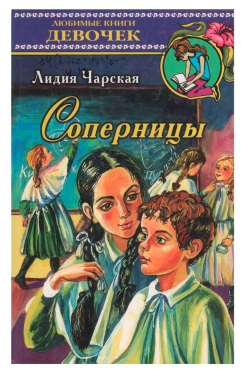 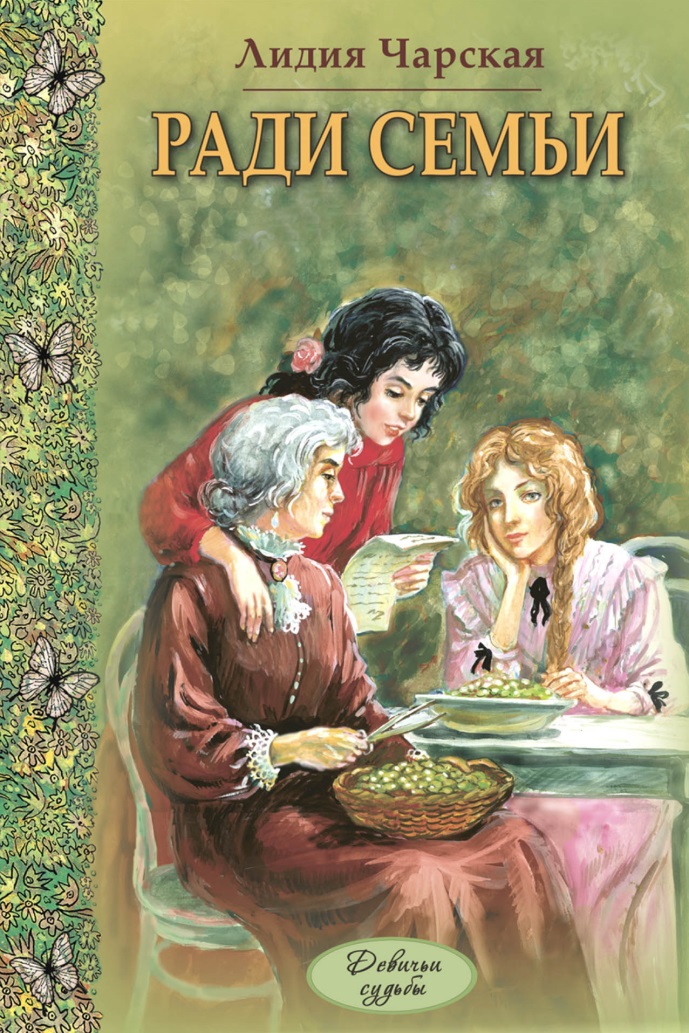 Книга  Лидии  Чарской рассказывает о девушке по имени Ия, которая после окончания института вынуждена работать, чтобы содержать старушку-мать и младшую сестру. Ия становится классной дамой в пансионе, и ей предстоит завоевать сердца непослушных воспитанниц.
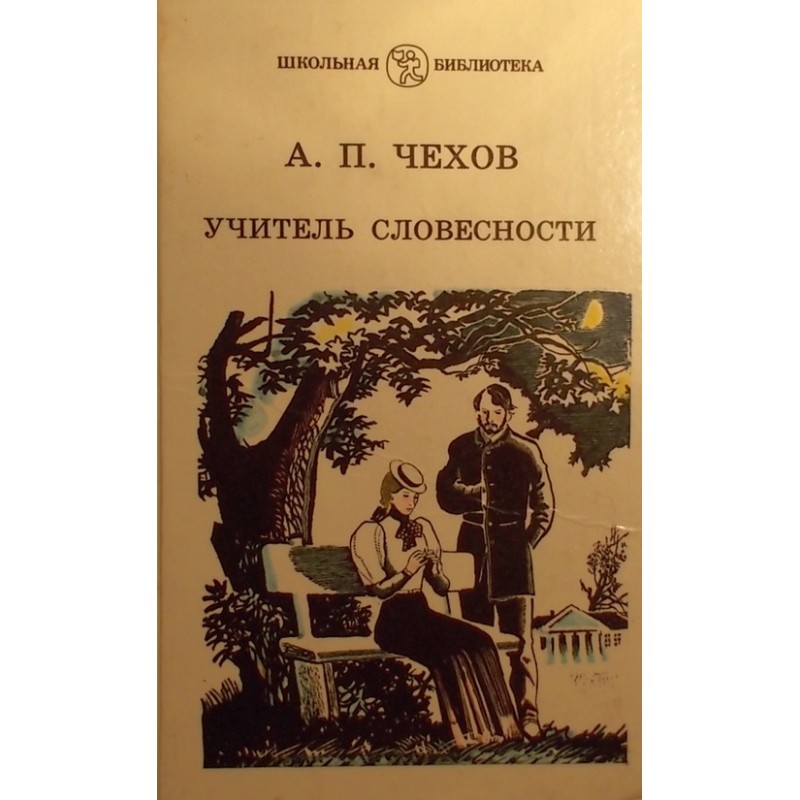 Сергей Васильевич Никитин служит учителем словесности в гимназии «в одном из лучших губернских городов», 
Он повседневный гость у богатых Шелестовых, где две дочери на выданье – Варвара и Маша. Никитин влюблён в младшую дочь, Манюсю. Молодой человек настолько очарован Машей, что все мысли у него только об одном, скорее объясниться с предметом своей любви, что и происходит. И кажется, что счастью молодых не будет предела. Взаимная любовь, согласие отца  Шелестова, и вот уже венчание в церкви. Необыкновенно радостные события слились для Никитина в большое счастье. И он его испытывает всей душой, наполненной только прекрасными переживаниями.
  Но по прошествии некоторого времени он меняет своё мнение…


.